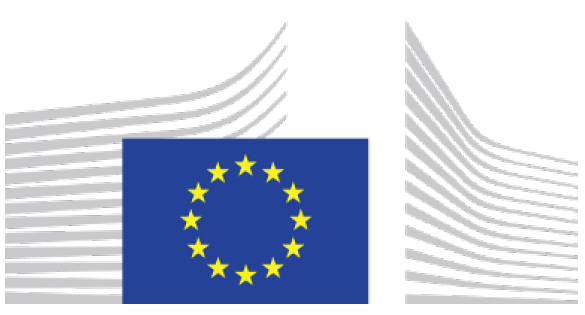 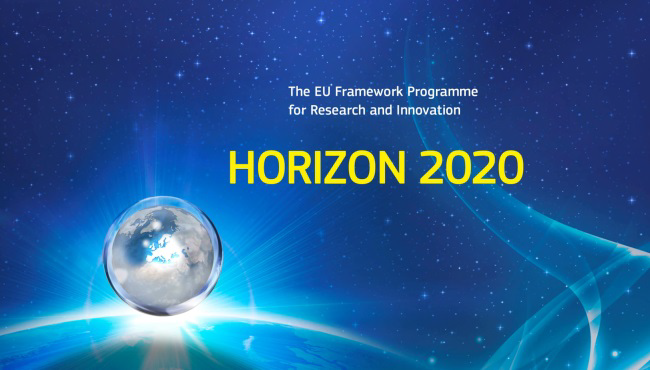 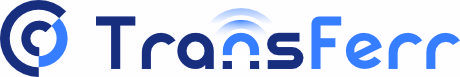 2nd Supervisory Board Meeting
Vilnius
October 11th, 2018
Agenda
Summary of the 1st year activities
Research,
Deliverables,
Dissemination & communication,
Events,
Secondments.
Next year activities
Secondments reporting – rules reminder
Dissemination reporting – rules reminder
Website 
1st year reporting to coordinator – administrative issues
Next SB meeting – date and venue proposal
AOB
Research
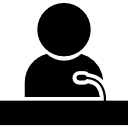 DK
Deliverables
D7.5 Conference calendar - Part 1, ILTSR PAS, M3
D 1.1. Report on solid state synthesis, VU, M6
Dissemination & communication
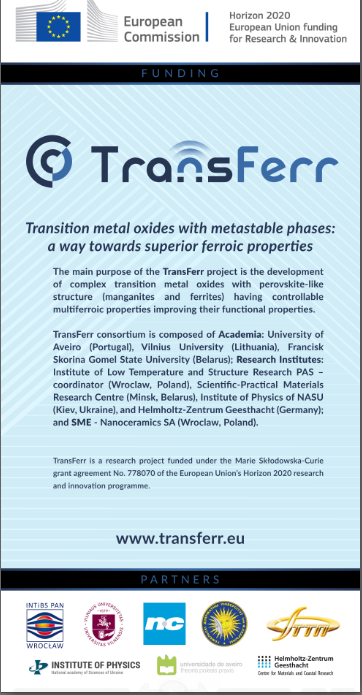 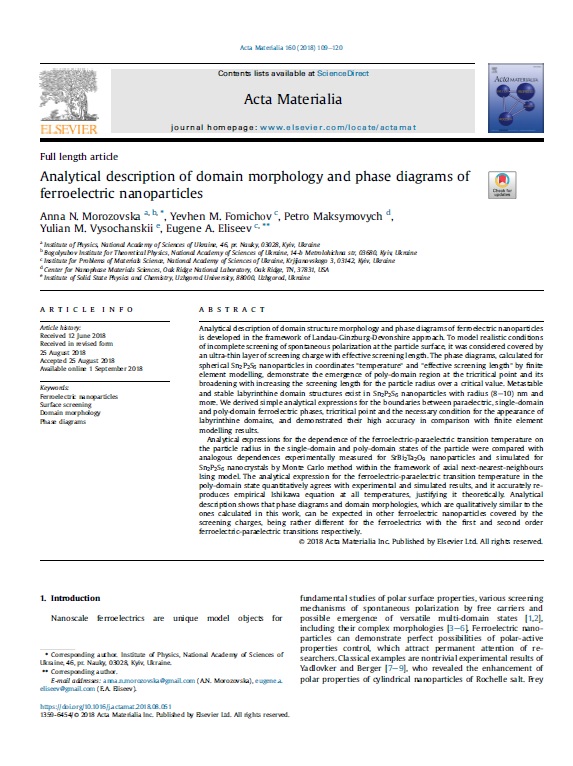 Publications: 8

Invited talks: 2
Dmitry Karpinsky (REMAT’18, Poland), 
Aivaras Kareiva (FM&NT-2018, Latvia)

Poster presentations: 16
9 (REMAT’18, Poland), 
1 (Electroceramics’18, Belgium)
1 (SPM’18, Russia)
4 (AMT’18, Lithuania)
1 (V UPLMF, Ukraine) 
? (OXYGENALIA 2018, Lithuania)

Press / website info / others:  3

Seminars: 1 + …?
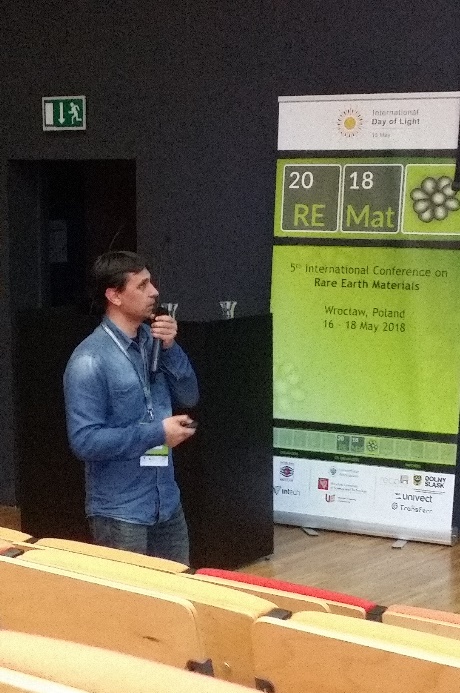 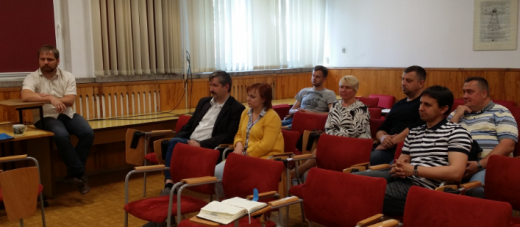 TRANSFERR Trainings and Workshops
TRANSFERR Trainings and Workshops
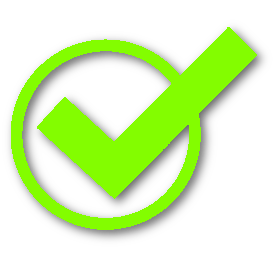 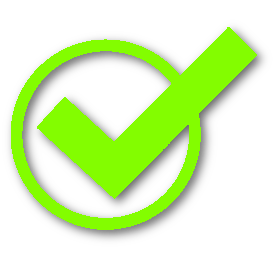 TRANSFERR Conferences
Past
VII Republican Scientific Conference of Students and Graduate Students "Current problems of physics and technology", Gomel, Belarus (FSGSU) - 2018, April 25 
REMAT 2018 – 5th International Conference on Rare Earth Materials, Wroclaw, Poland (ILTSR PAS)
Conference "Actual problems of solid state physics", Minsk, Belarus (SPMRC) -  2018, September 24-28
On-going
4th International Conference „OXYGENALIA 2018“, Vilnius, Lithuania, (VU)
Secondments
Secondments for period 1–11 month
Planned: 36
Performed (or started): 25
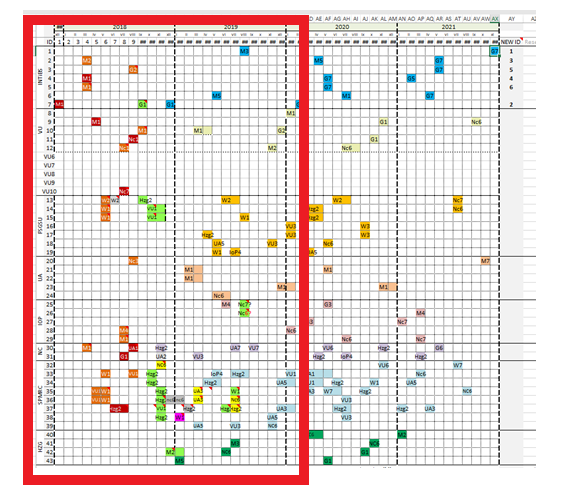 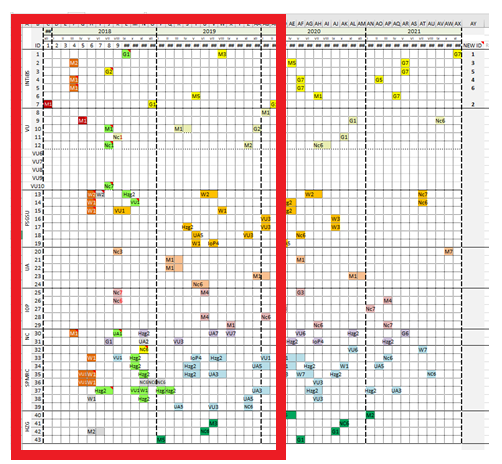 after changes
Agenda
Summary of the 1st year activities
Research,
Deliverables,
Dissemination & communication,
Events,
Secondments.
Next year activities
Secondments reporting – rules reminder
Dissemination reporting – rules reminder
Website 
1st year reporting to coordinator – administrative issues
Next SB meeting – date and venue proposal
AOB
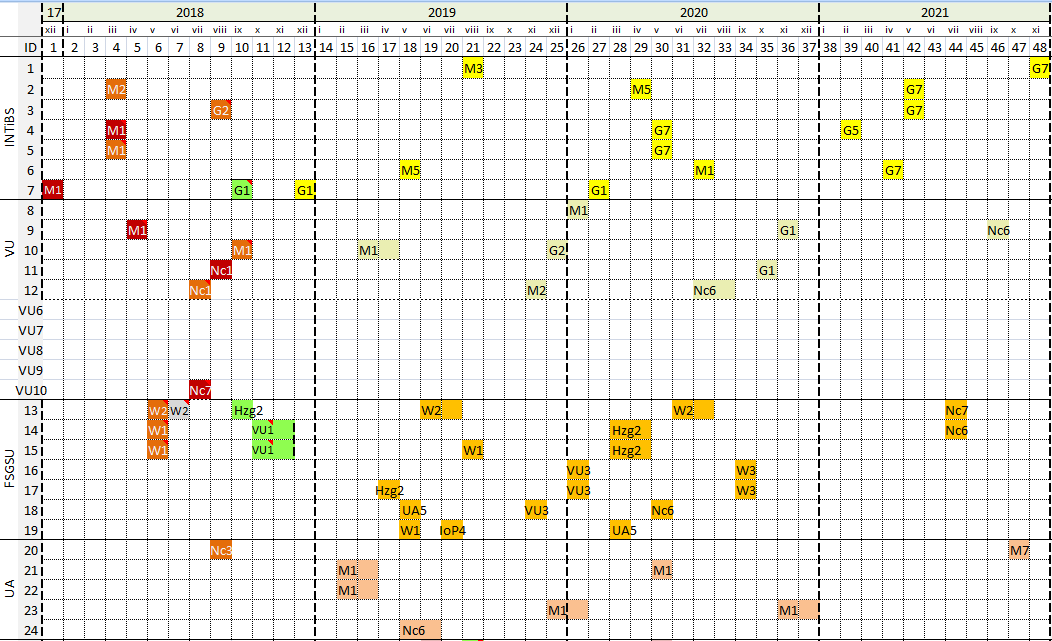 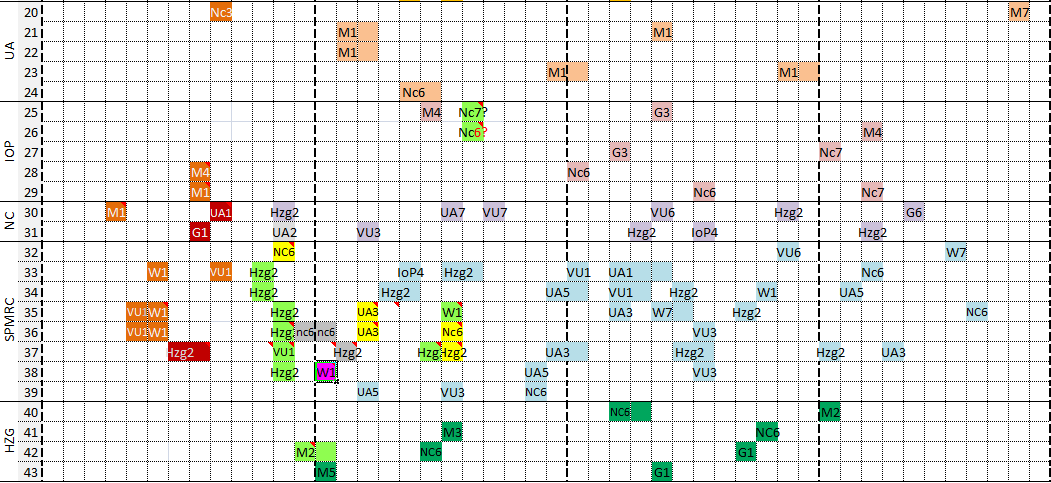 DELIVERABLES
D1.2 Report on synthesis by sol-gel method, VU, M12 (November 2019)
D1.3 Report on phase stability regions, VU, M18 (May 2019)
D8.1 Progress report 1, ILTSR PAS, M12 (May 2019)
D8.2 Mid-term meeting, ILTSR PAS, M18 (November 2019)
CONFERENCES
ESTE 2019, 7th International Conference on Excited States of Transitions Elements (ILTSR PAS) - 2019, September  
…?...

GENERAL PUBLIC EVENTS !

SOCIAL MEDIA !
Twitter, Facebook, LinkedIn, Google+, Instagram,  Pinterest, YouTube… ?
TRANSFERR Trainings and Workshops
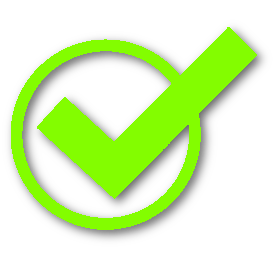 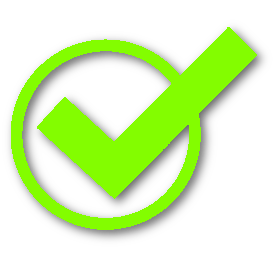 Agenda
Summary of the 1st year activities
Research,
Deliverables,
Dissemination & communication,
Events,
Secondments.
Next year activities
Secondments reporting – rules reminder
Dissemination reporting – rules reminder
Website 
1st year reporting to coordinator – administrative issues
Next SB meeting – date and venue proposal
AOB
Secondments reporting
Inform coordinator about your secondment in advance (a few weeks before secondment starts);
After arrival please check if your secondment is on the Participant Portal;
Before leaving get your secondment confirmation from Key Person in the Host intitution;
Keep your tickets and other documents to prove your secondment;
Send a report up to 30 days after finishing of secondmen (even if it is splited);
If the secondment is splited in the period within two months, you can ask coordinator if it’s possible to write one report
Following the brochure (next slide) is the best way to remember the rules.
Brochure
Agenda
Summary of the 1st year activities
Research,
Deliverables,
Dissemination & communication,
Events,
Secondments.
Next year activities
Secondments reporting – rules reminder
Dissemination reporting – rules reminder
Website 
1st year reporting to coordinator – administrative issues
Next SB meeting – date and venue proposal
AOB
Dissemination & communication
RULES
About 45 days before submission, the information about the publication being prepared and the manuscript (optional) should be sent to the Dissemination Manager in order to present all partners for discussion and to check confidentiality.
As soon as possible and at the latest on publication, authors must deposit a machine-readable electronic copy of the published version or final peer-reviewed manuscript accepted for publication (postprint) in a repository for scientific publications. (GA chapter 29.2) 
To send to the Dissemination Manager the DOI number of the accepted publication, bibliographic information, the deposited version of the work in a repository for scientific publications (preprint or postprint) and other important information, e.g. the status of open access (green, gold), temporary free access.
Agenda
Summary of the 1st year activities
Research,
Deliverables,
Dissemination & communication,
Events,
Secondments.
Next year activities
Secondments reporting – rules reminder
Dissemination reporting – rules reminder
Website 
1st year reporting to coordinator – administrative issues
Next SB meeting – date and venue proposal
AOB
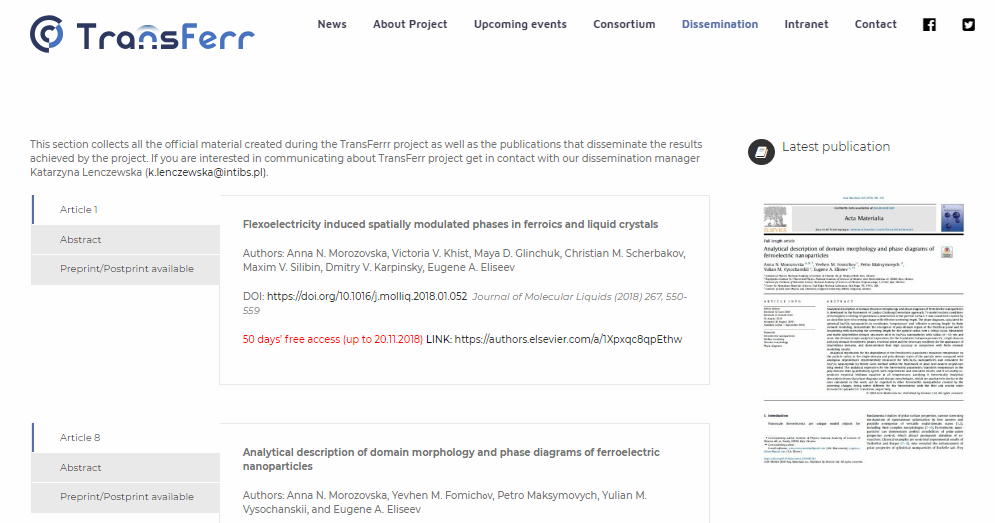 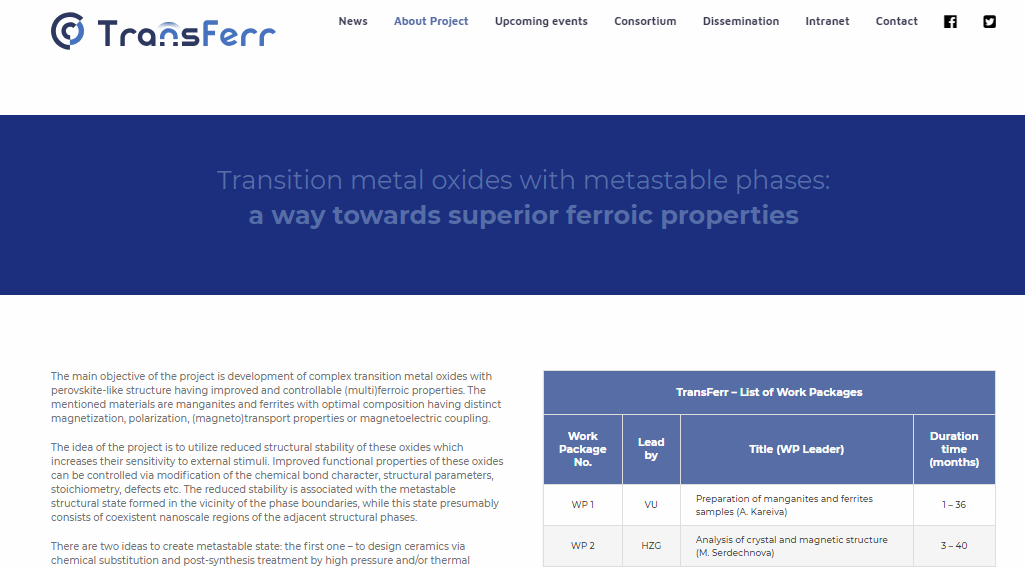 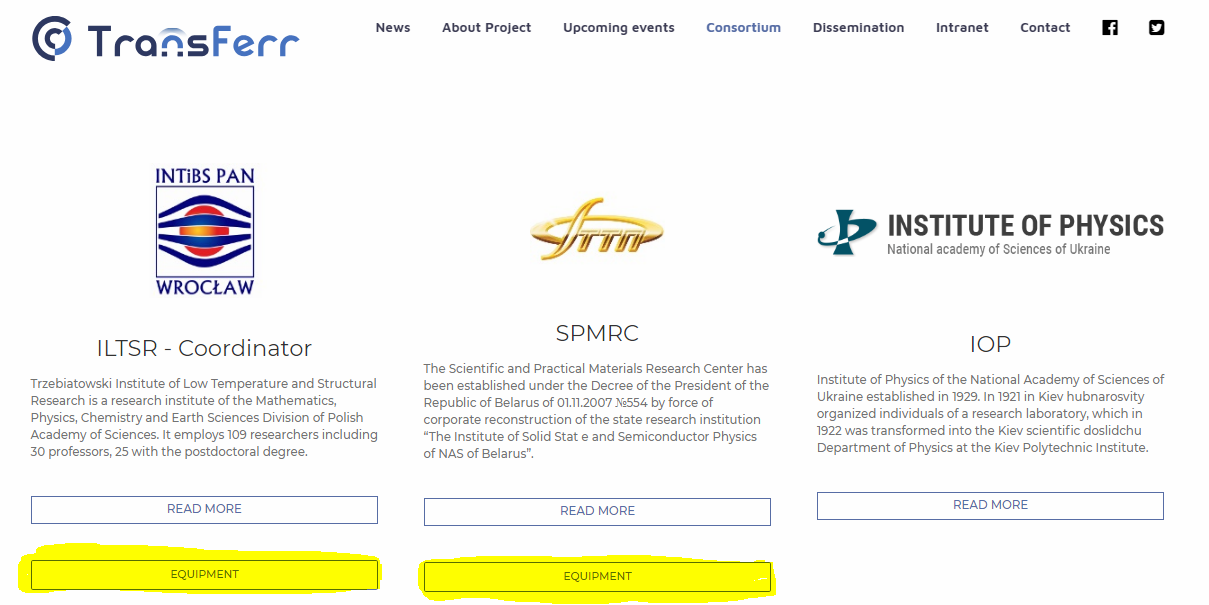 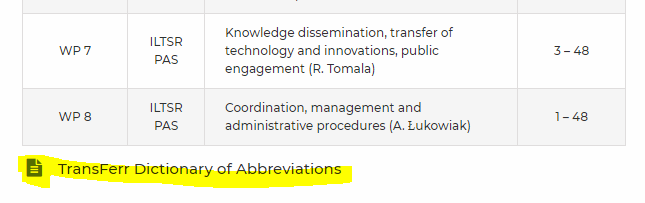 Agenda
Summary of the 1st year activities
Research,
Deliverables,
Dissemination & communication,
Events,
Secondments.
Next year activities
Secondments reporting – rules reminder
Dissemination reporting – rules reminder
Website 
1st year reporting to coordinator – administrative issues
Next SB meeting – date and venue proposal
AOB
To be reported to Coordinator
What:
Research
Activities (Articles / presentations / seminars / lectures etc.)
Secondment changes planned in 2019
Financial issues
Risks
When:
End of December ?
Financial report
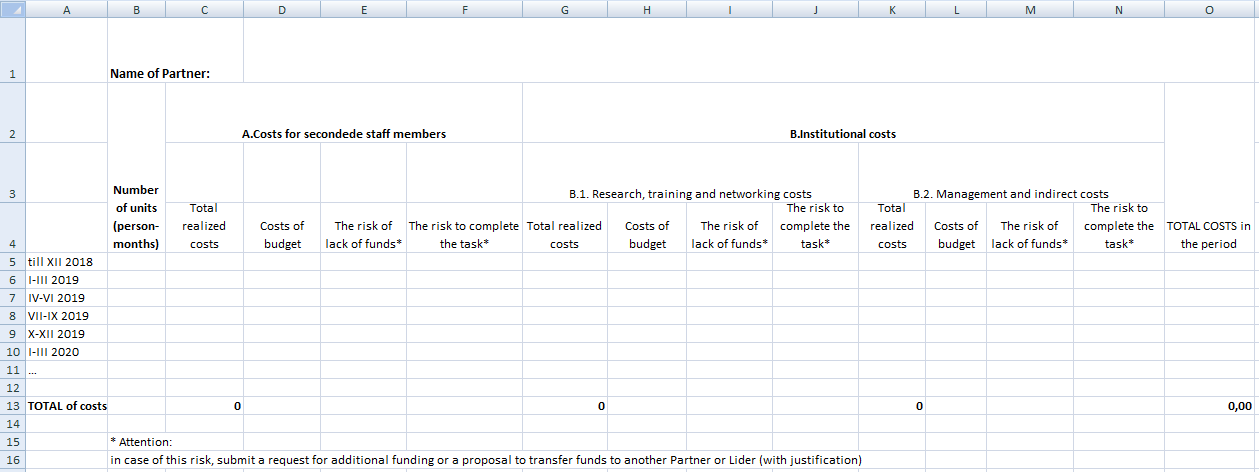 Agenda
Summary of the 1st year activities
Research,
Deliverables,
Dissemination & communication,
Events,
Secondments.
Next year activities
Secondments reporting – rules reminder
Dissemination reporting – rules reminder
Website 
1st year reporting to coordinator – administrative issues
Next SB meeting – date and venue proposal
AOB
Next SB meeting
D8.2 Mid-term meeting, ILTSR PAS, M18 
May 2019

When ..?..
Where ..?..
Others
Risks – ?
Presentations’ template – ?
AOB – ?